ПУТЕШЕСТВИЕ ПО ВРЕМЕНИ(НОД  - ФОРМИРОВАНИЕ ЭЛЕМЕНТАРНЫХ МАТЕМАТИЧЕСКИХ ПРЕДСТАВЛЕНИЙ «умение ориентироваться в контрастных частях суток»)
Составила : Мудрая А.А. воспитатель МДОАУ № 8
Утро начинается
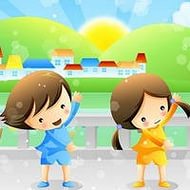 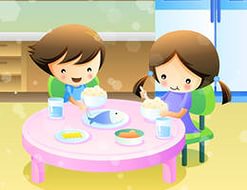 Солнце поднимается – день начинается
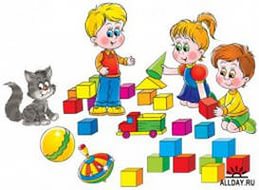 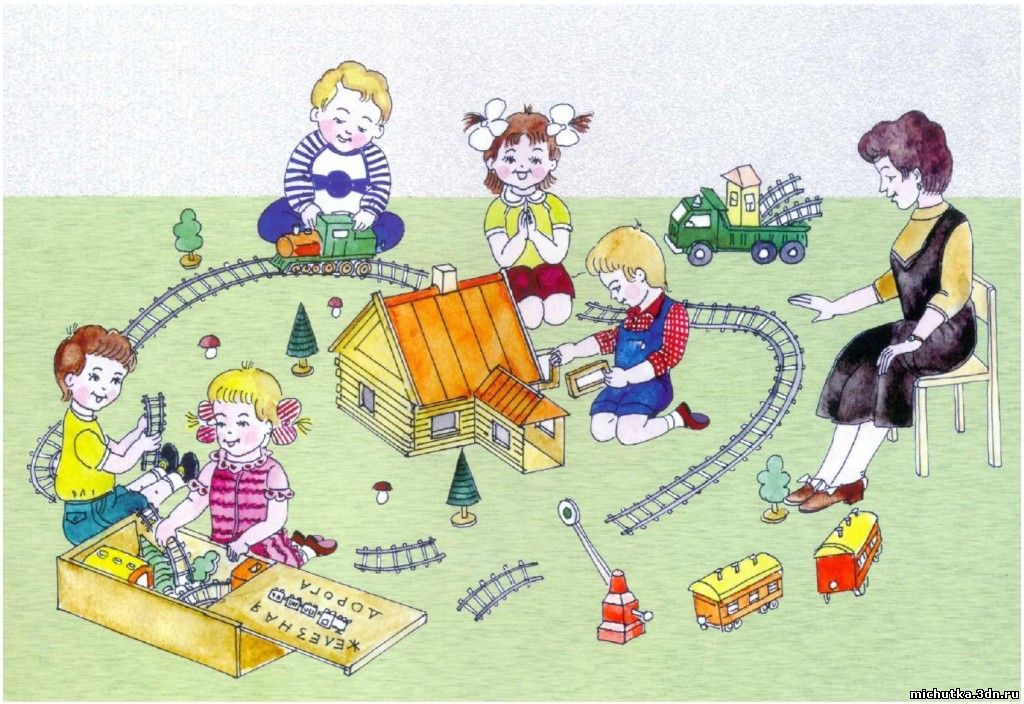 Солнце опускается – вечер начинается
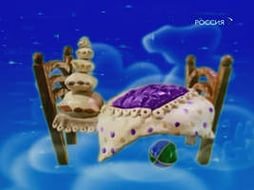 Луна поднимается – ночь начинается
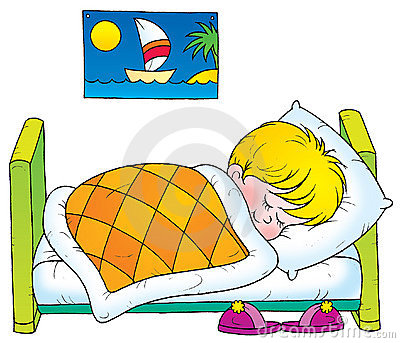 Конец